Chariot de Golf

Sequence pedagogique
De 4 semaines
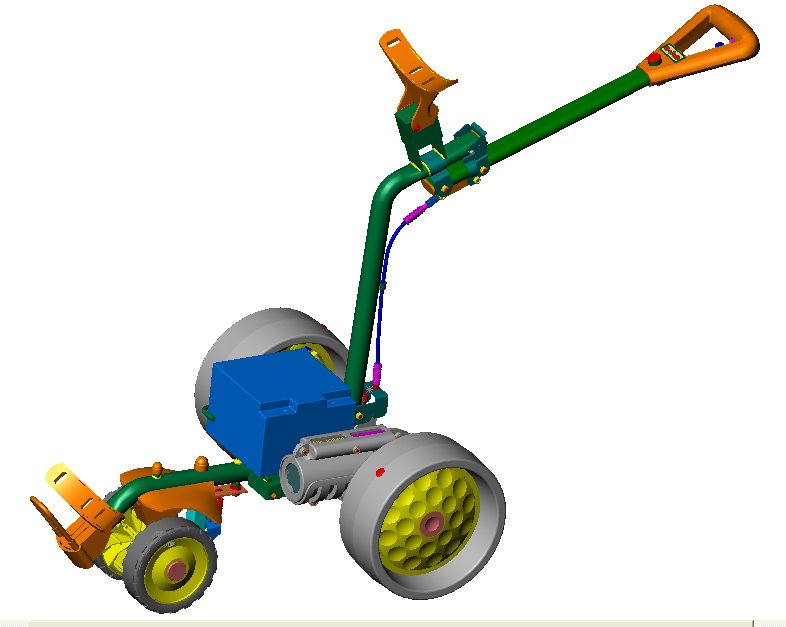 Eléments du cahier des charges
Eviter le basculement au démarrage
Atteindre  la vitesse maxi  en pleine charge (sac de 20 kg)
Monter des pentes d’inclinaison maximale de 15%
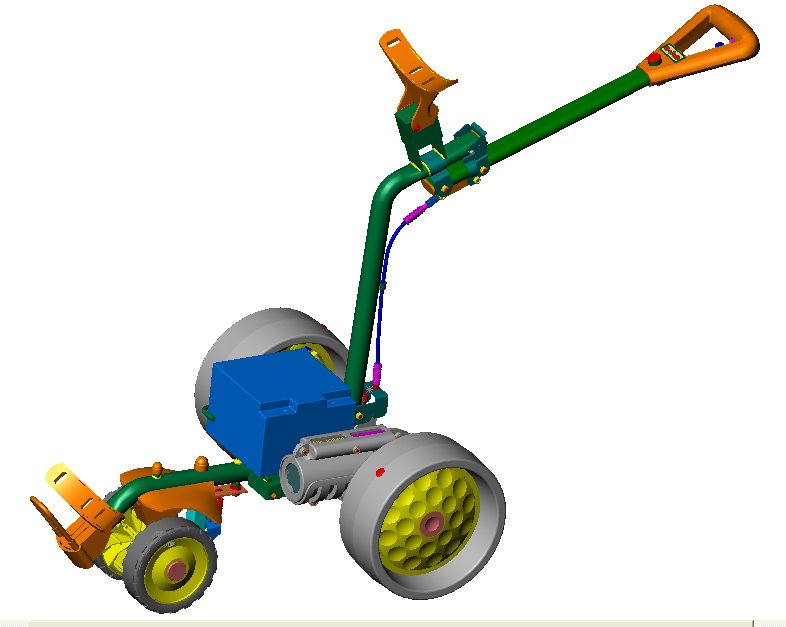 SEMAINE 1
Séance 1       TP de 2h
Séance 2      Cours  de 2h
Séance 3     TD  de  2 h
Cours : PFD appliqué à un système en mouvement de translation.


Cours : architecture des microcontrôleurs  et  programmation.
TD : Conclusion suite aux expérimentations en TP et analyse des écarts constatés.

TD : Algorithmes 
paramétrage des registres internes.
TP1: Mesure de l’accélération à partir d’une vidéo du chariot  en charge maxi et du logiciel d’acquisition AviStep.


TP2: Comparer  la mesure de l’effort de propulsion  avec le modèle théorique  
( F = m a )


TP3: Mesure de l’accélération  à partir du codeur incrémental des roues.
SEMAINE 2
Séance 1       TP de 2h
Séance 2      Cours  de 2h
Séance 3     TD  de  2 h
TP4: Mise en évidence du phénomène de basculement par expérimentation.


TP5: Etude des paramètres influant sur le basculement
par simulation dynamique sur modeleur 3D.

TP 6: Etude de l’influence de l’inclinaison de la pente sur le basculement par simulation du PFD.
Cours : PFD appliqué à un système en
mouvement de rotation

Cours : Programmation des registres d’un microcontrôleur
TD : Conclusion suite aux expérimentation et simulations en TP,  analyse des écarts avec le CdCF

TD  : Programmation
d’une rampe d’accélération
SEMAINE 3
Séance 1       TP de 2h
Séance 2      Cours  de 2h
Séance 3     TD  de  2 h
TP7: Programmation sur microcontrôleur  d’une rampe pour éviter le basculement.

TP8: Vérifier les performances du moteur en condition extrême de franchissement.
Cours : inertie équivalente d’un système ramenée sur l’arbre moteur .

Cours : Modèle électrique du moteur CC en régime transitoire.
TD sur le chariot de golf : Inertie équivalente 

TD Destructeur d’aiguilles:
Relevé U,I et recherche des paramètres du moteur.
SEMAINE 4
Séance 1   Synthèse   2h
Séance 2      Evaluation 2h
Séance 3   2h
Correction de l’évaluation .

TD approfondissement
Synthèse  de la séquence
Evaluation
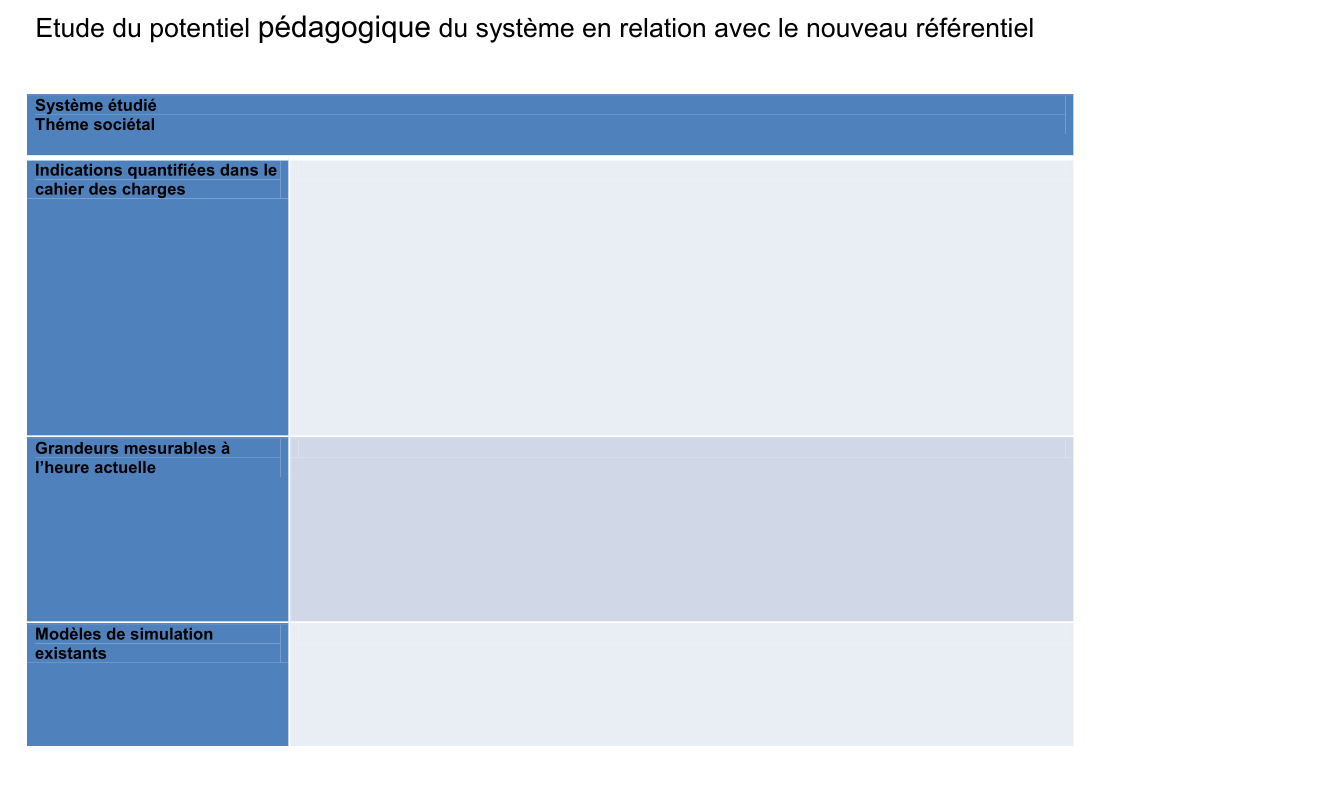 Chariot de golf electrolem 120C
Loisir et confort
Page 14 du dossier technique industriel
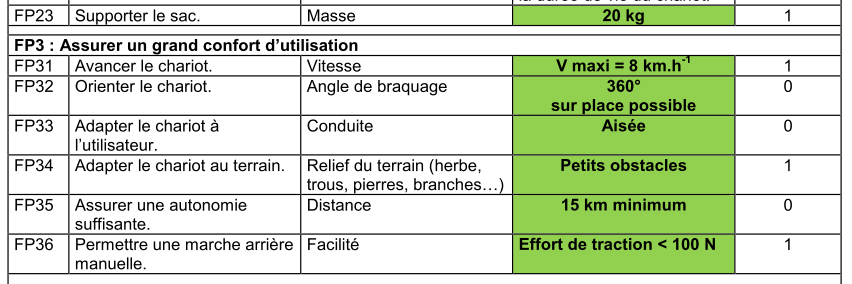 Courant et tension moteur
Signal Consigne Hacheur série
Tension batterie
Modèle cinématique sous Inventor et Solidworks
Logique de commande sous Flowcode
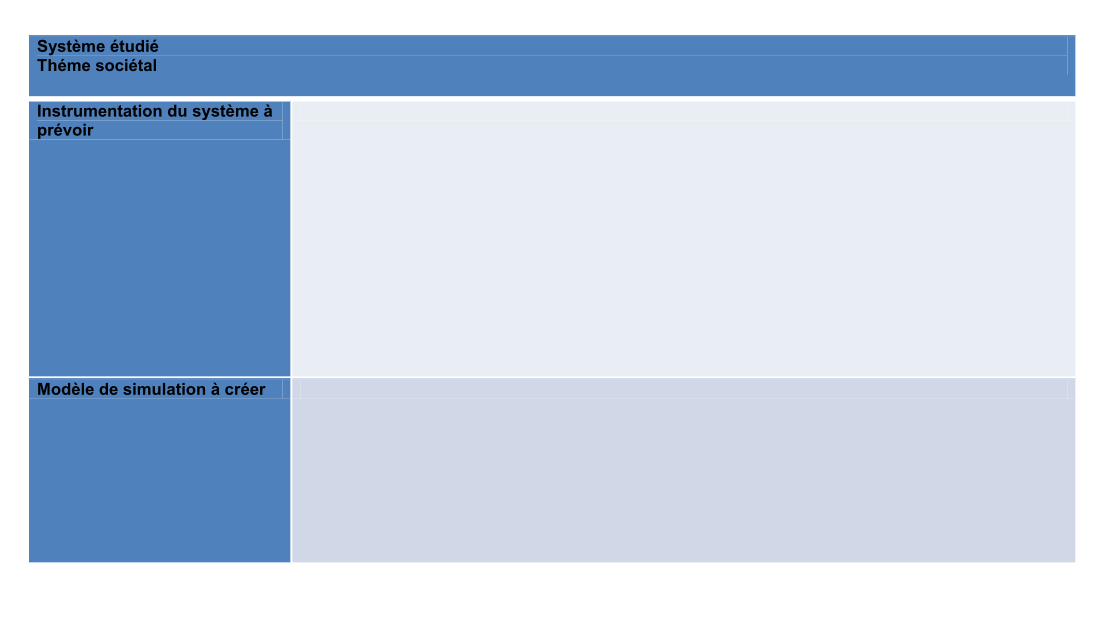 Chariot de golf electrolem 120C
Loisir et confort
Dynamomètre électronique à mémorisation de valeur crête 500N max
Balance électronique  « domestique »
Ensemble de masse 4 × 5kg + support (voir nouveau TP2)
Carte de module puissance modifiée pour l’acquisition de la vitesse des roues (voir nouveau TP3)
Modèle dynamique sous Inventor (fait pour le nouveau TP5)
Modèle de la carte électronique de commande ISIS/Proteus (fait pour le nouveau TP6)
Le traitement de la vidéo par le logiciel AVISTEP permet :
	- Après repérage d’une cible de l’objet , et des points choisis.
	- Apres introduction d’une échelle ( 1 m sur le réel ….. Distance sur la vidéo )
	- Compte tenu du nombre d’images par seconde de la vidéo

 d’obtenir les courbes de vitesse  ou d’accélération du point considéré ainsi que les différents vecteurs .
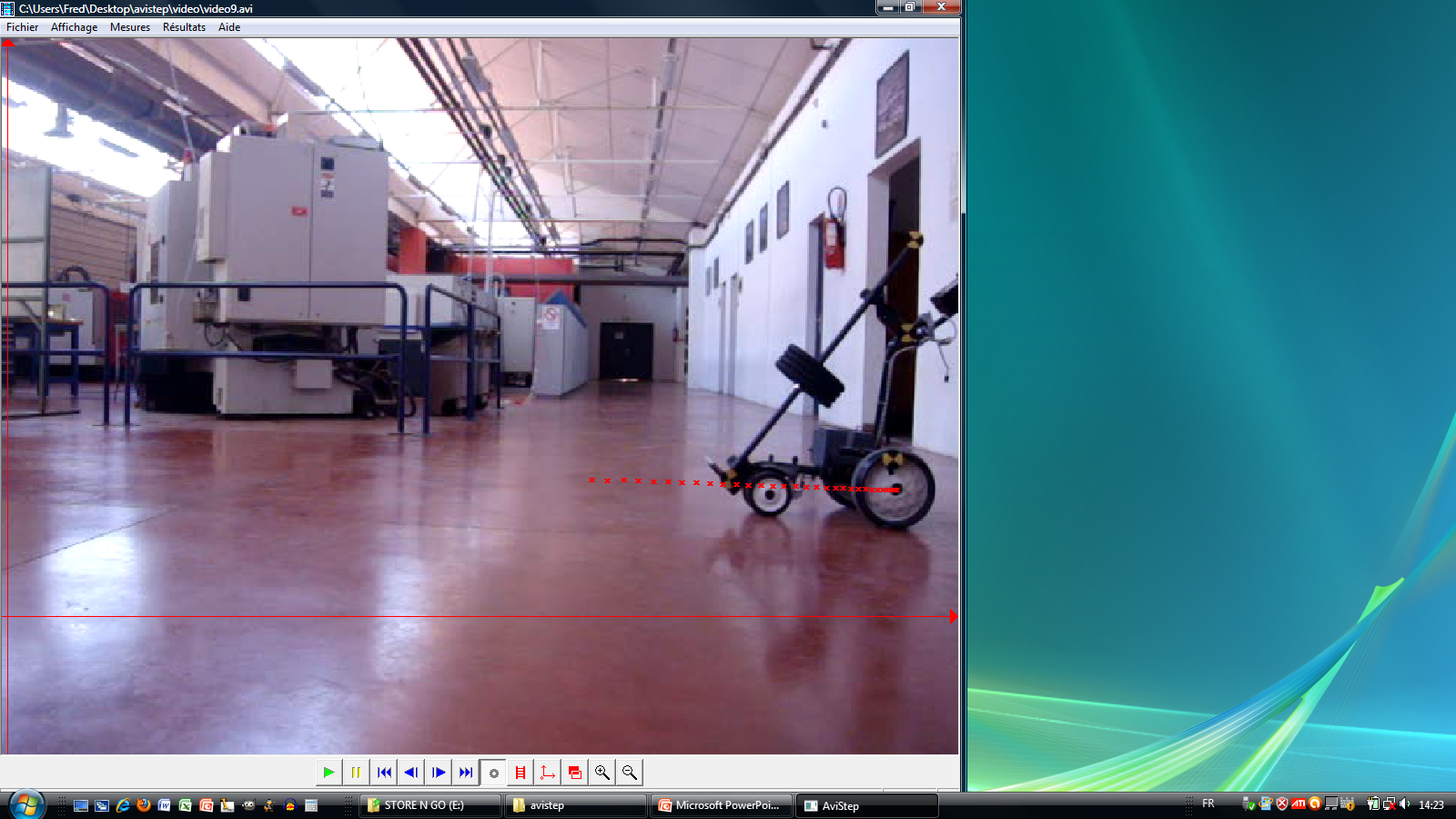 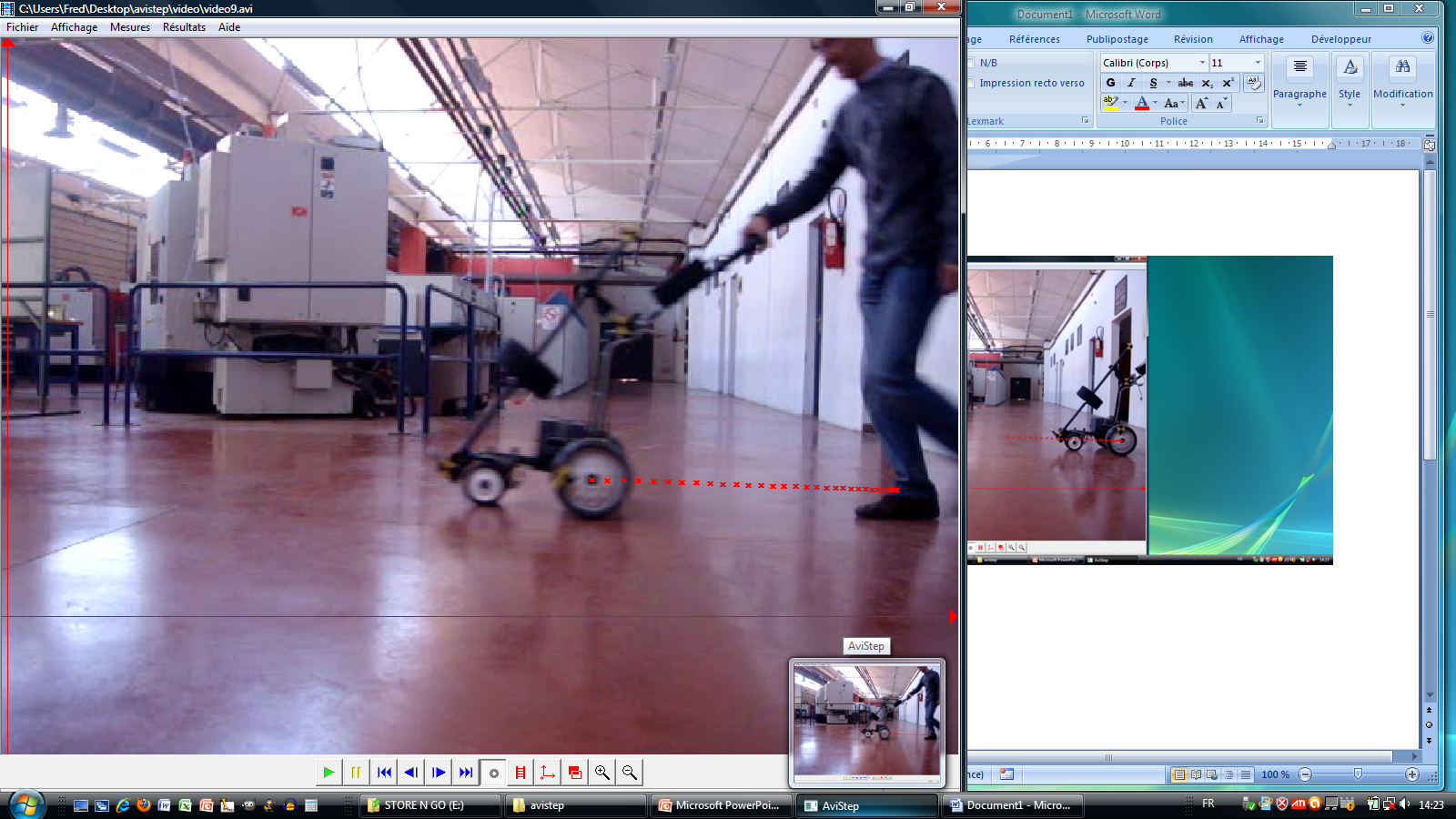 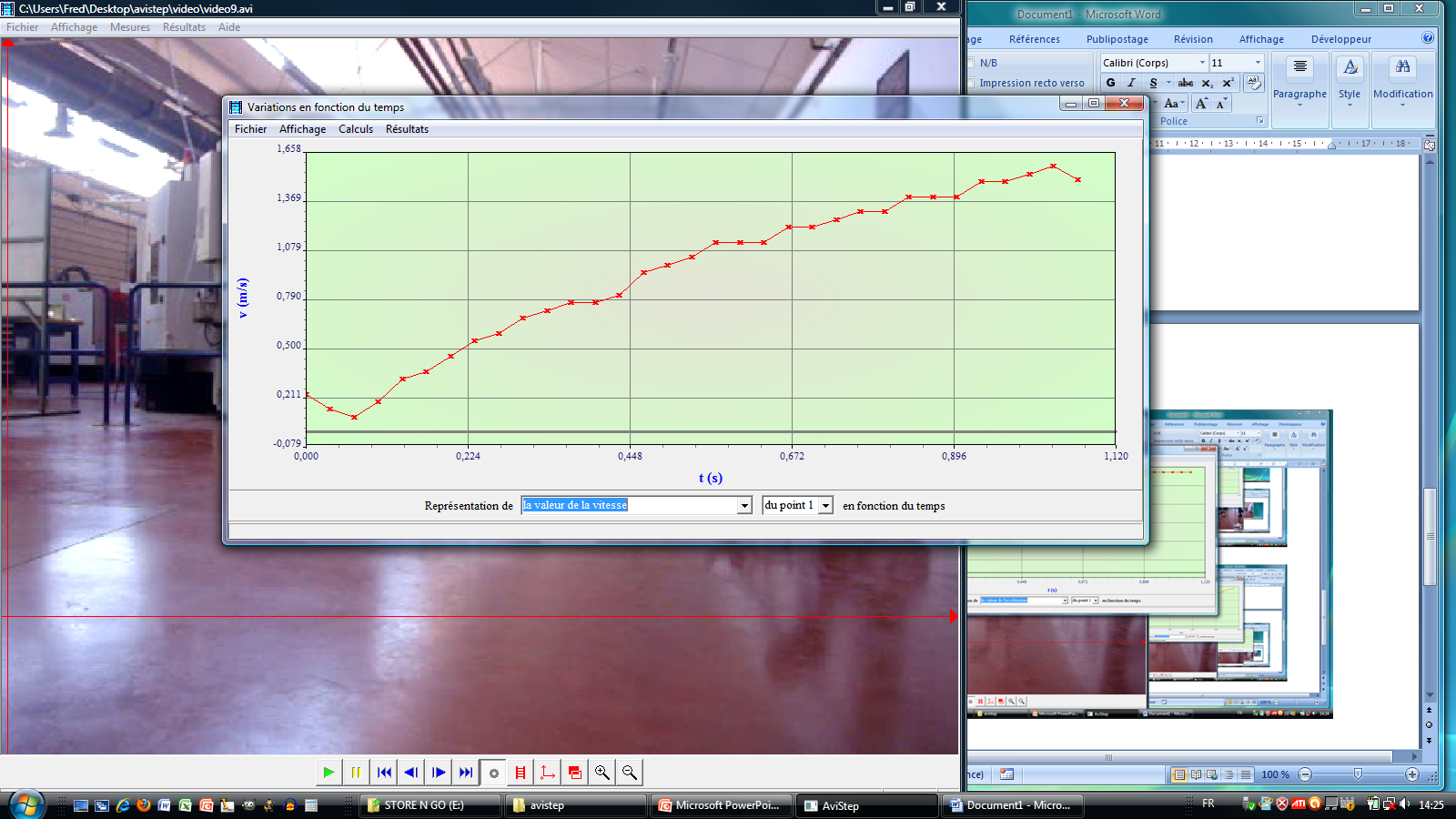 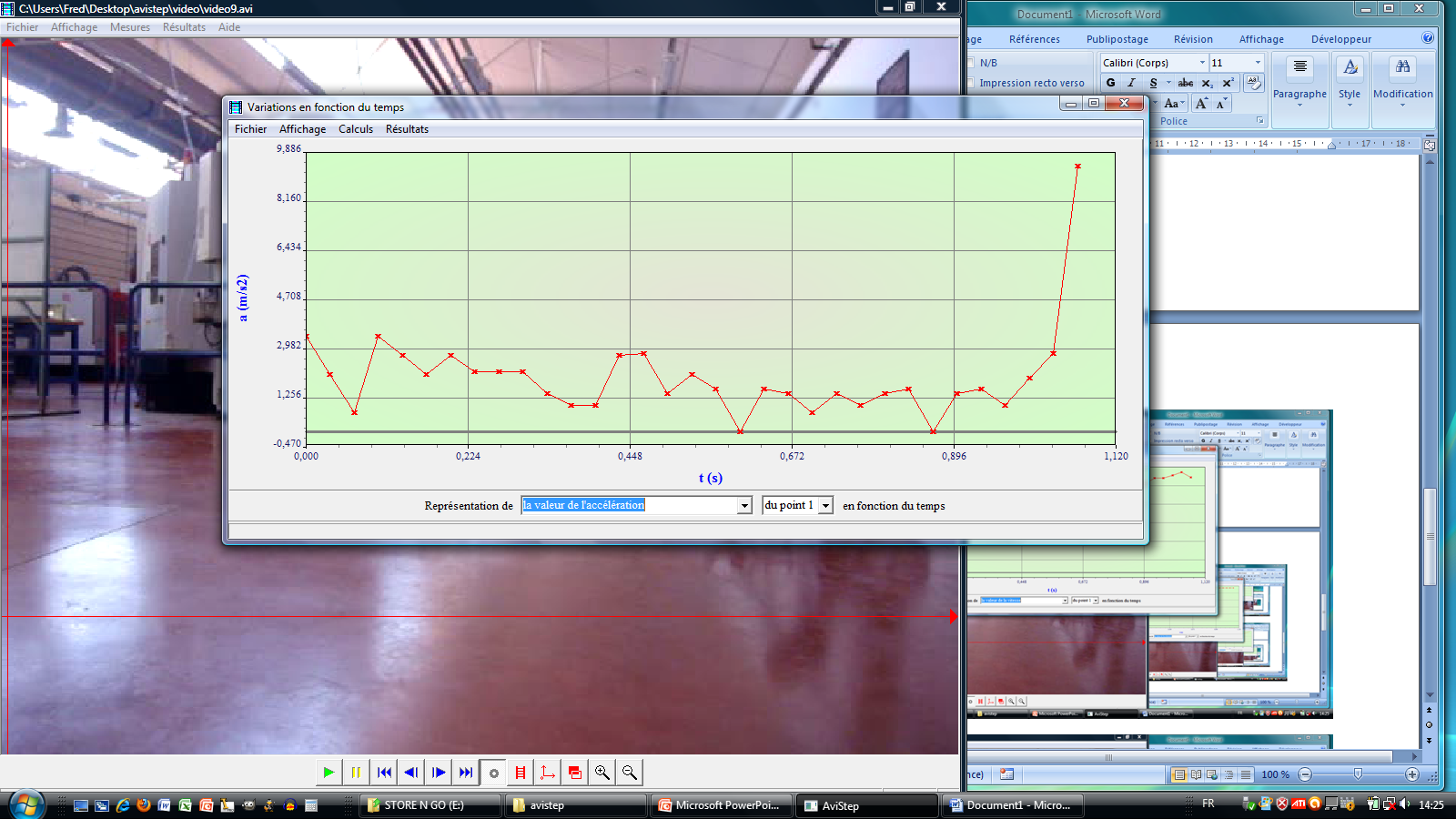 Valeur de la vitesse obtenue
Valeur de l’accélération  obtenue
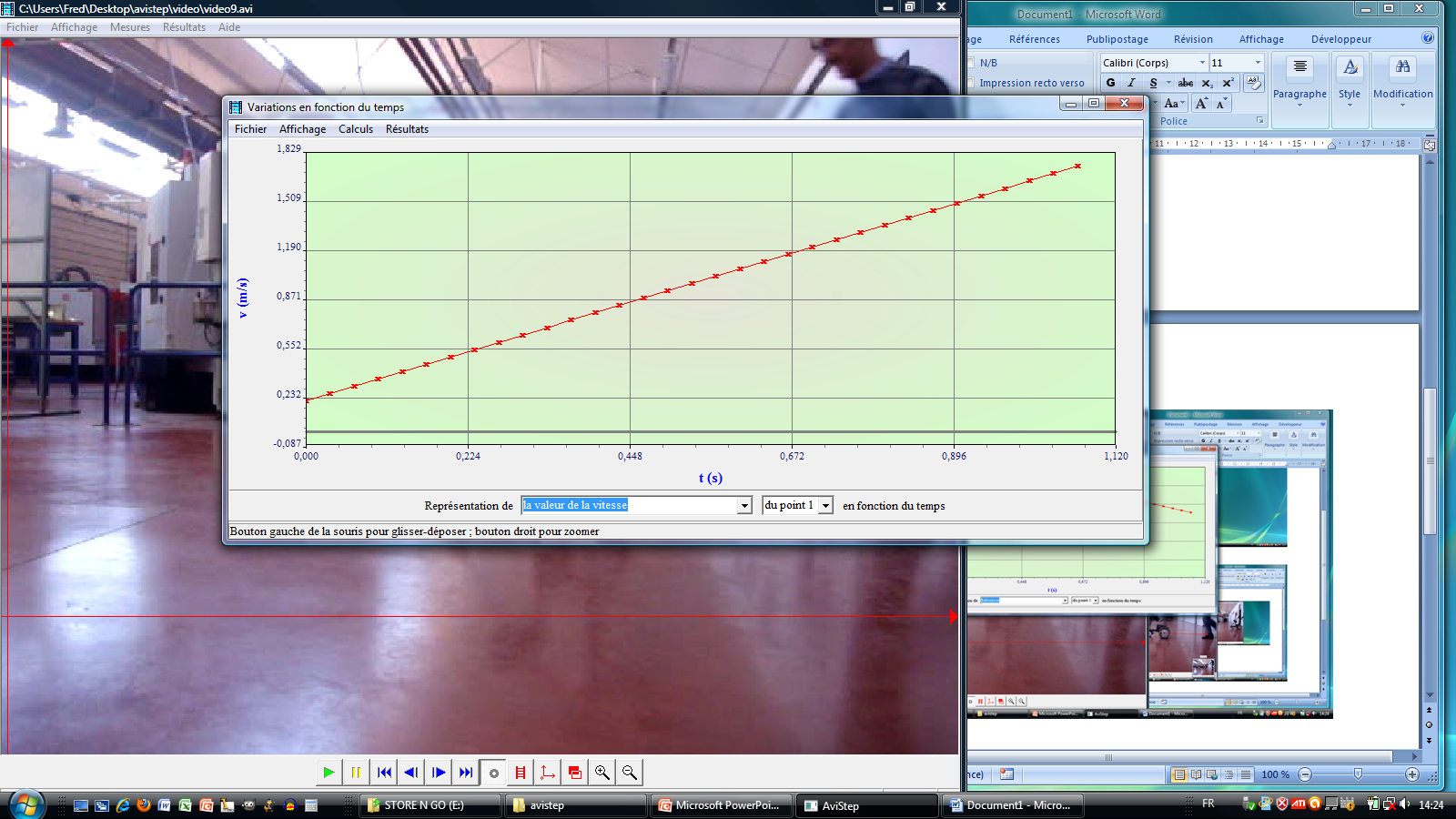 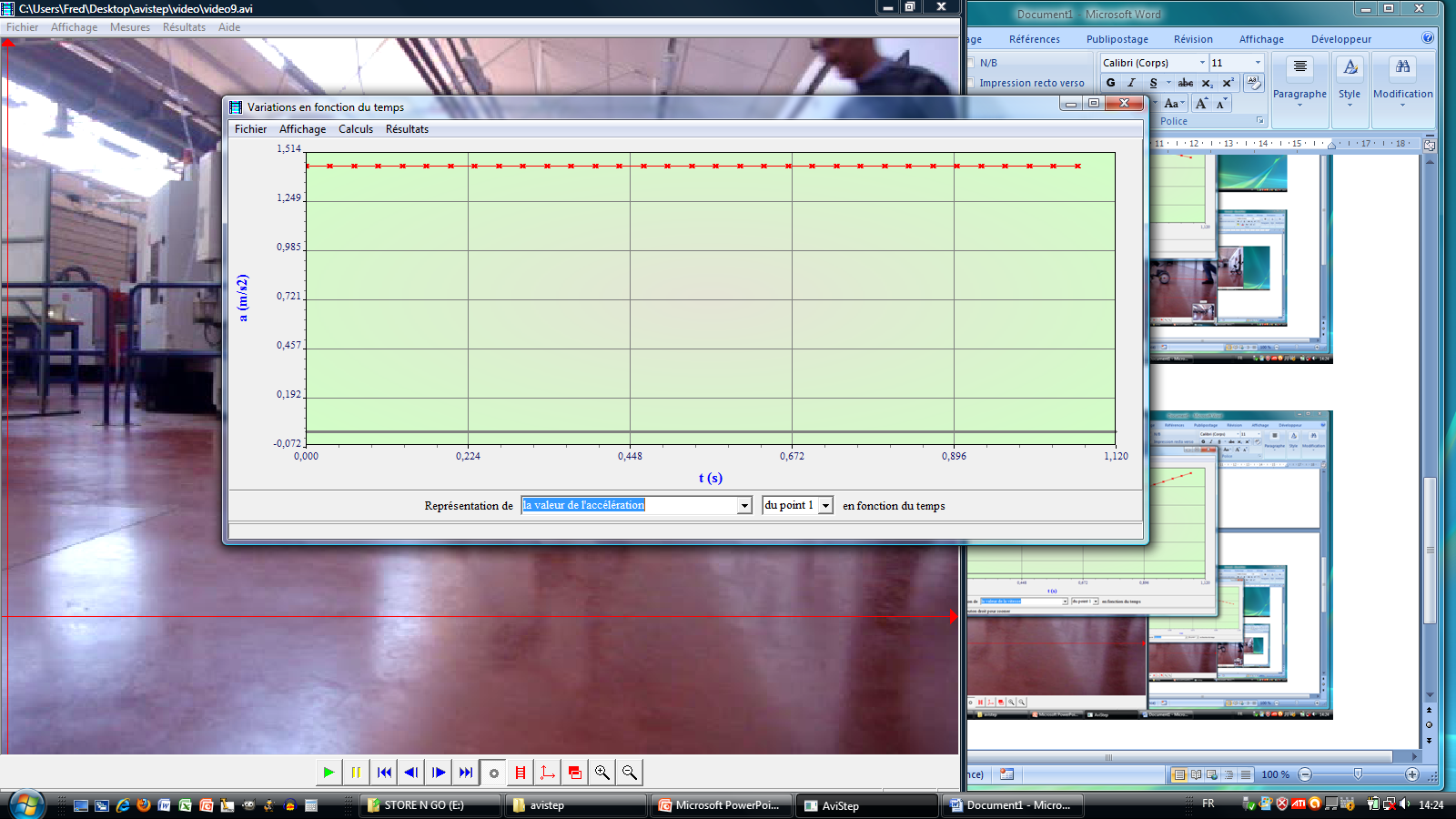 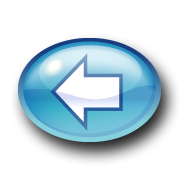 Valeur de la vitesse  après lissage
Valeur de l’accélération  après lissage
PROTOCOLE   MESURES  MASSE ET EFFORT  DE PROPULSION
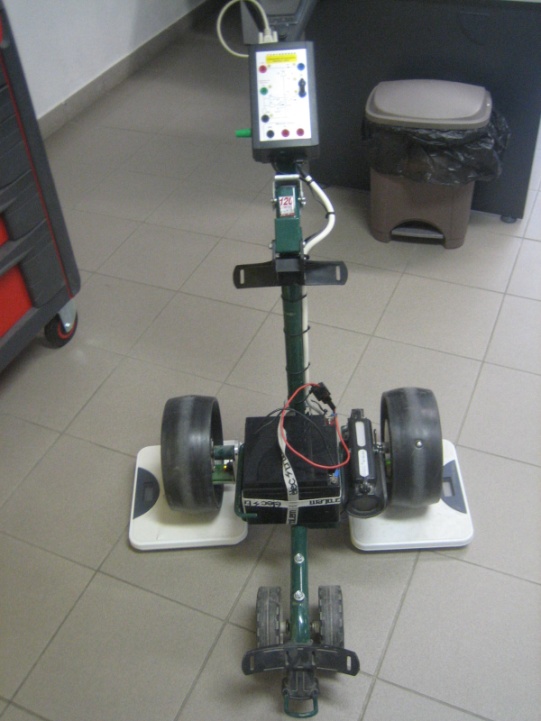 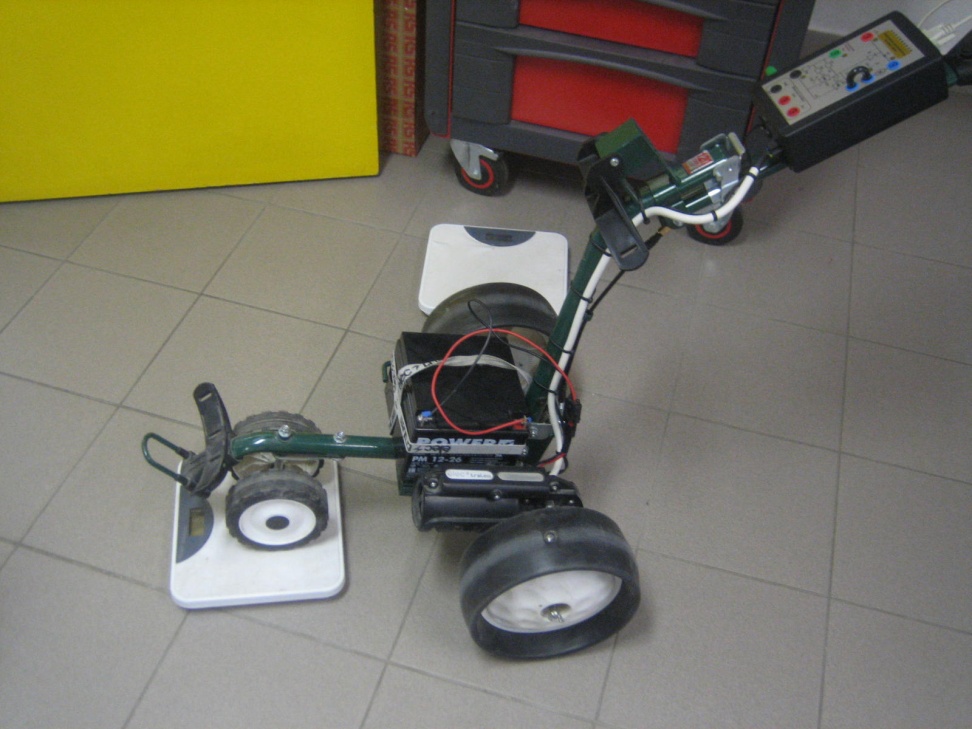 Mesure de la masse en 2 temps avec 2 balances électroniques
PROTOCOLE   MESURES  MASSE ET EFFORT  DE PROPULSION
Dynamomètre électronique à mémorisation de valeur crête
Sauter FK 500 (500N max)
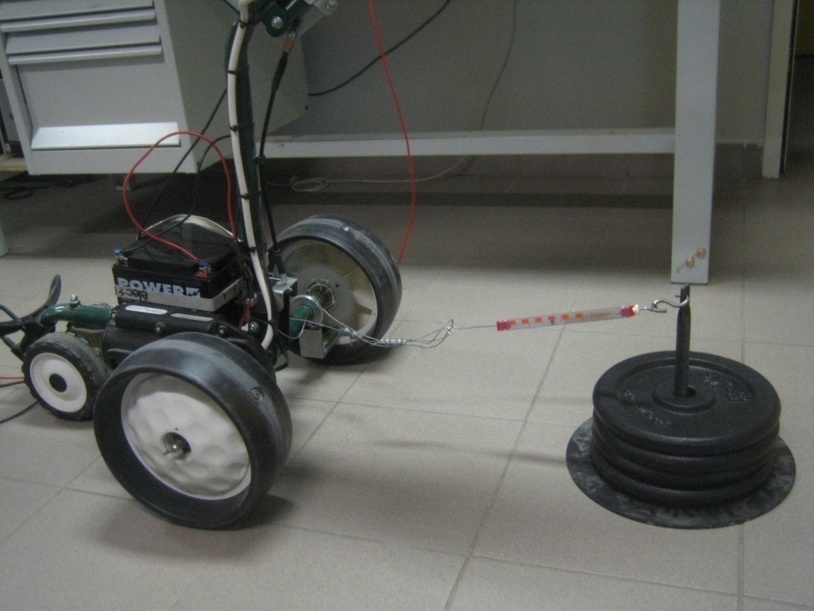 Effort de propulsion 77 N
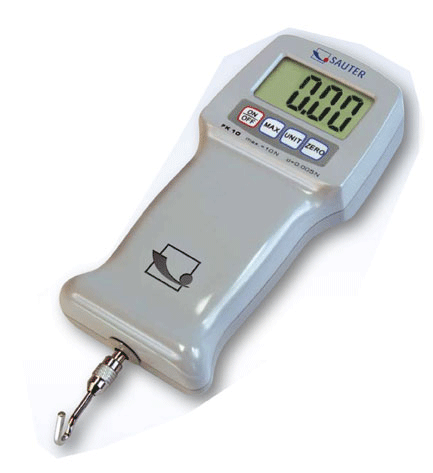 Masse frottantes empêchant tout déplacement
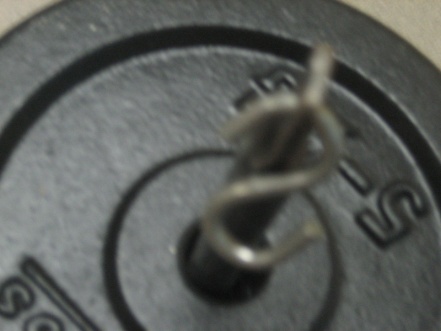 Mesure de la force motrice au démarrage pour 3 réglages de consigne de vitesse
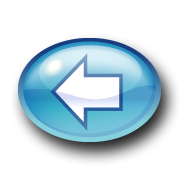 MESURE ELECTRIQUE DE L ACCELERATION
Montage expérimental
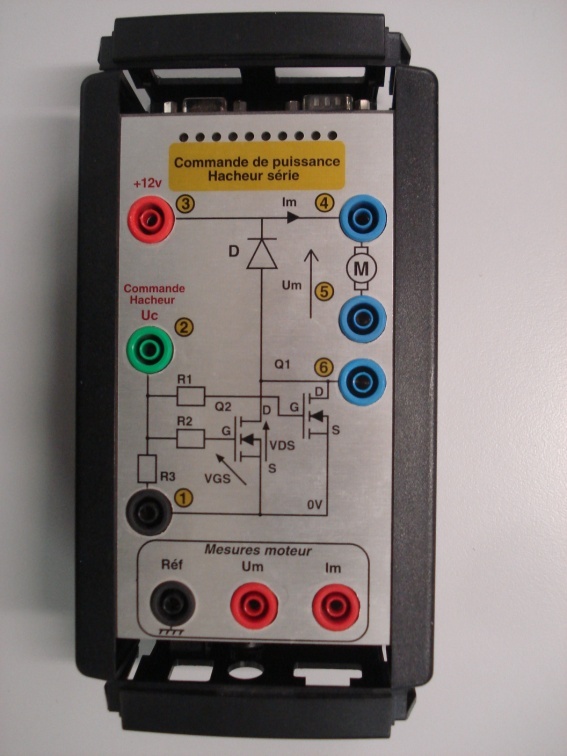 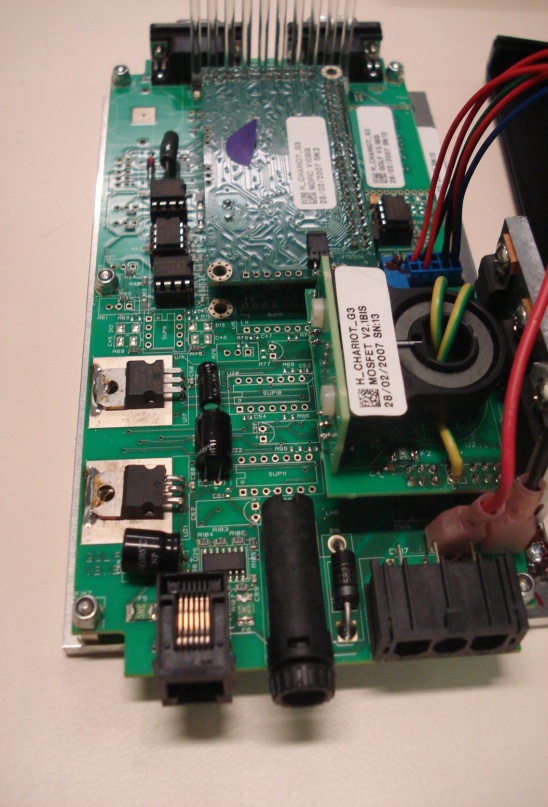 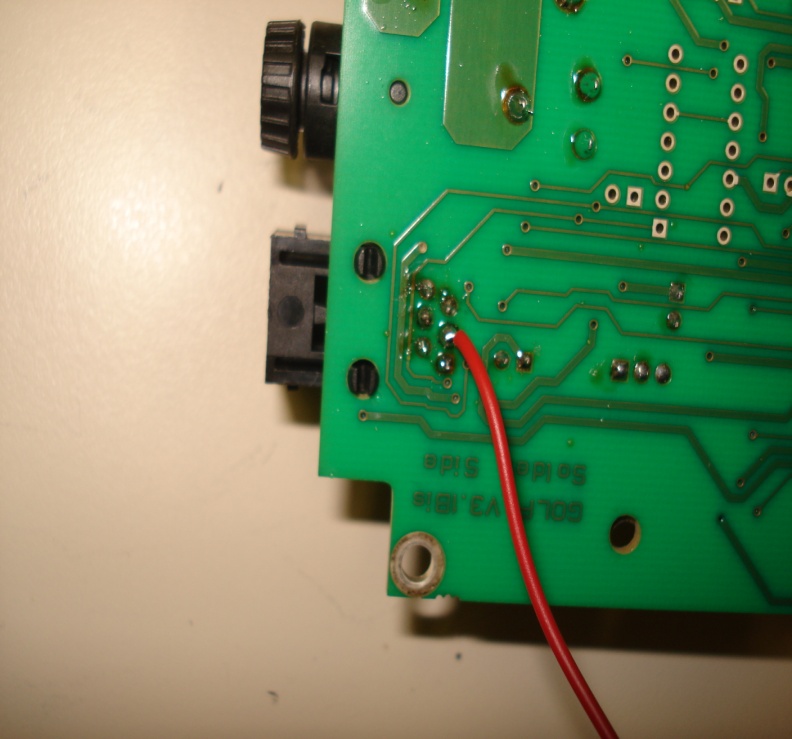 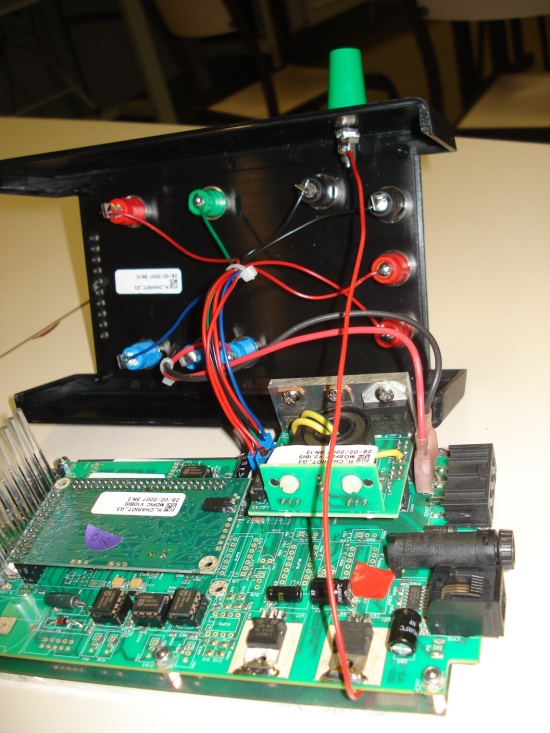 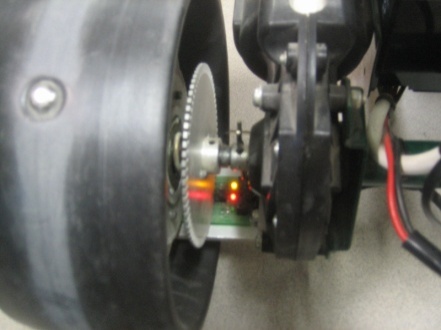 Câblage sur le boitier
Connecteur  arrivée des informations du codeur incrémental.
Soudure récupération des informations
Le Boitier
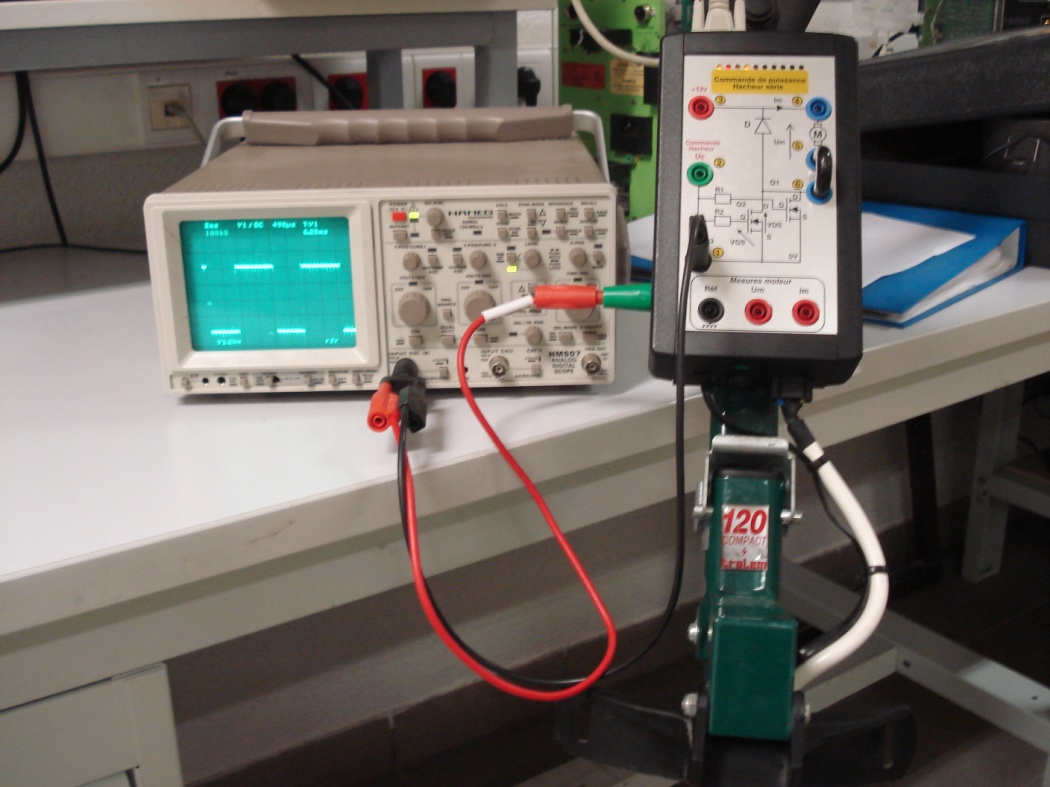 Mesures  
a l’oscilloscope
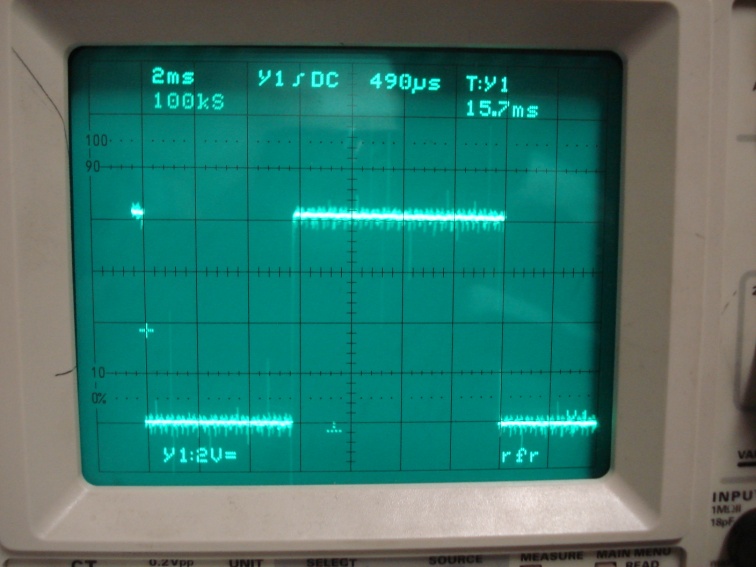 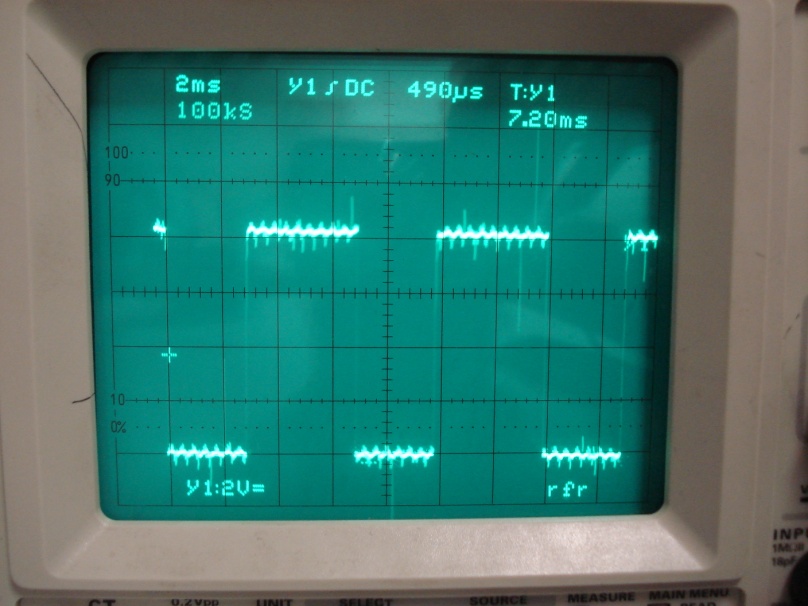 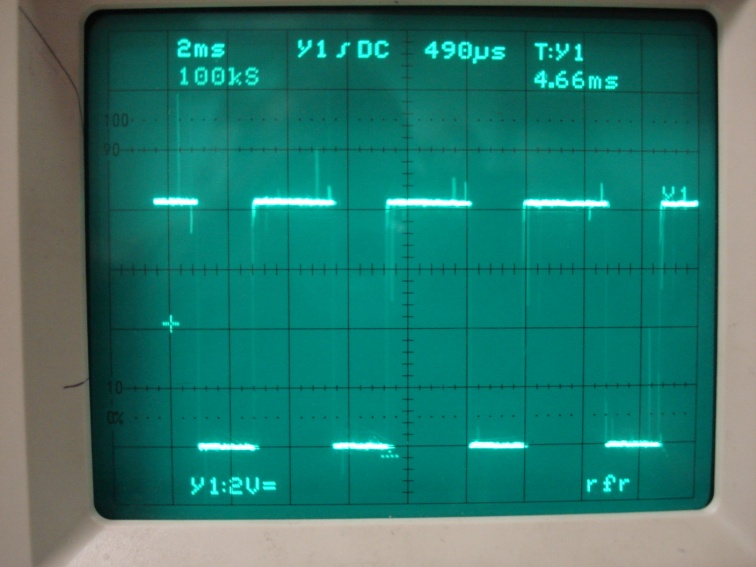 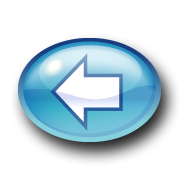 Evolution de la période au cours de l’accélération : 15,7ms – 7,2 ms – 4,6 ms .
ETUDE  DU BASCULEMENT PAR  EXPERIMENTATION
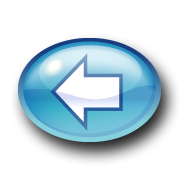 SIMULATION  DYNAMIQUE  SUR  INVENTOR
Modèle inventor
Le modèle du chariot  se déplace en translation sur un plan fixe mais inclinable.
La masse de 20 kg  coulisse  sur la colonne liée au châssis selon une contrainte de placage à piloter.
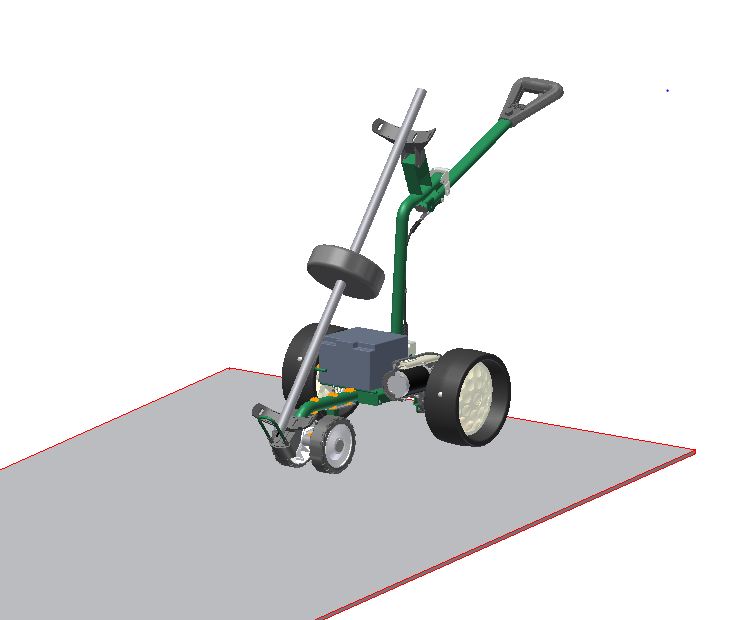 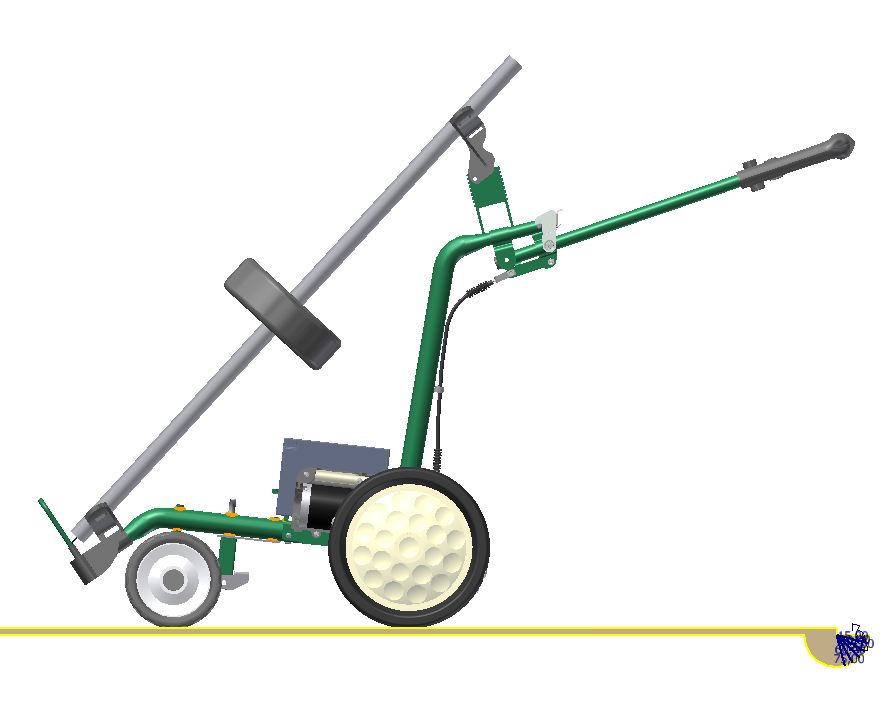 F
Le déplacement du chariot est piloté par un effort de propulsion placé au centre de l’essieu arrière et d’intensité  identique à la mesure réelle. Toutes les pièces sont caractérisées par leur matériau et masse.
Courbes
Après simulation dynamique  nous obtenons  la valeur de l’accélération qui est fonction de l’effort de propulsion maximum (77N)
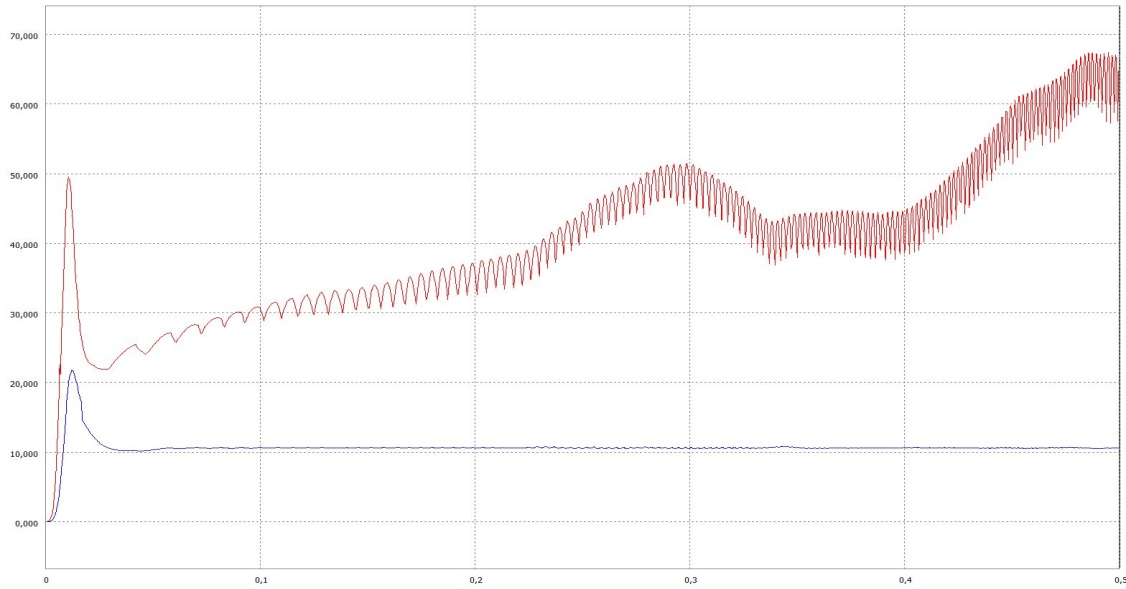 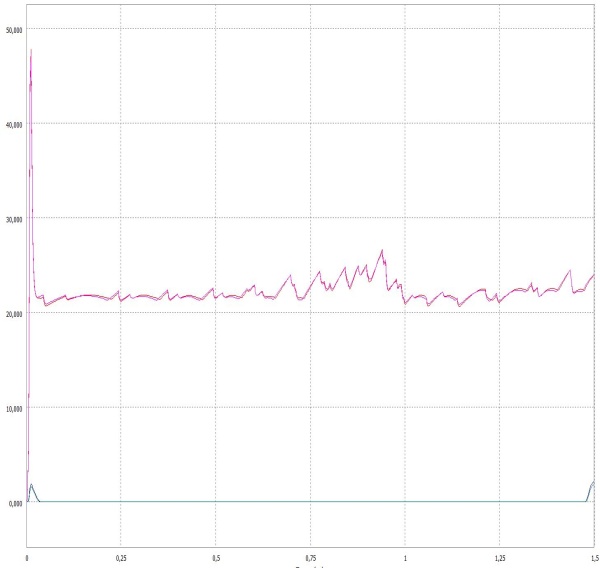 Accélération
Evolution des contacts roues/sol
Animation masse en bas
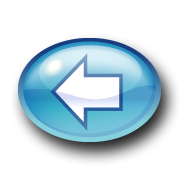 VERIFIER  LES  PERFORMANCES DU MOTEUR  EN REGIME TRANSITOIRE AU DEMARRAGE EN COTE
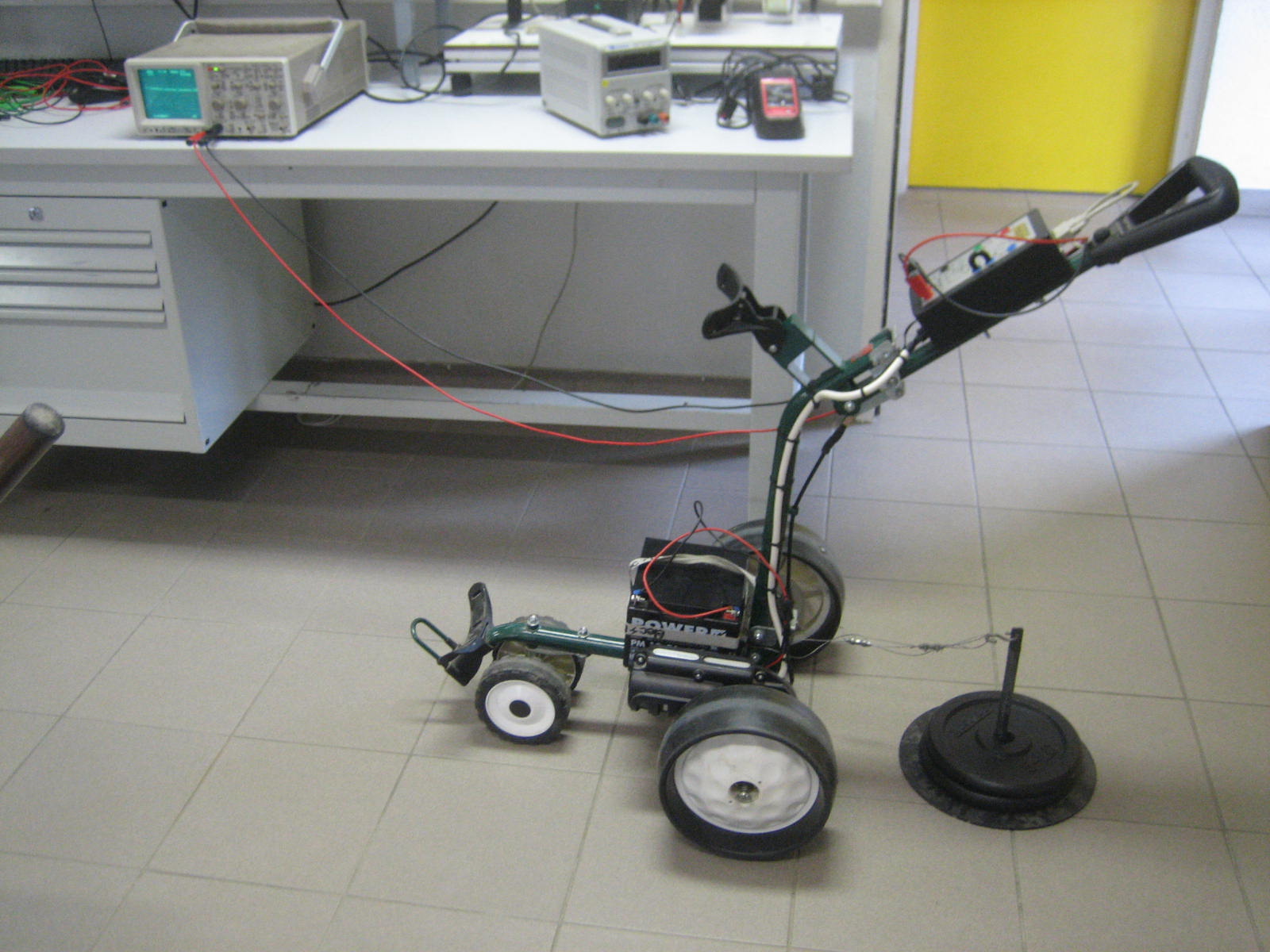 Courbes de courant et tension moteur
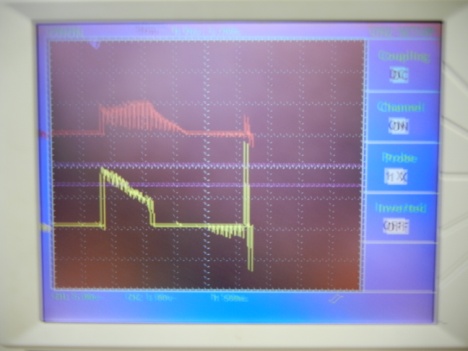 Câble
Démarrage à plat
Masses frottantes
simulant la composante résistante du poids
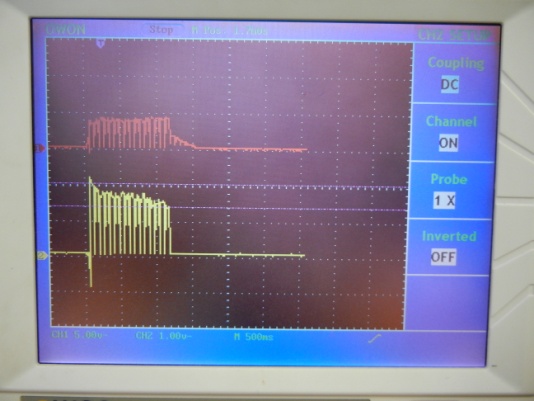 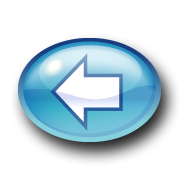 Démarrage en côte
PROGRAMMATION  SUR   MICROCONTROLLEUR
Lecture,  analyse d’un algorigramme existant.
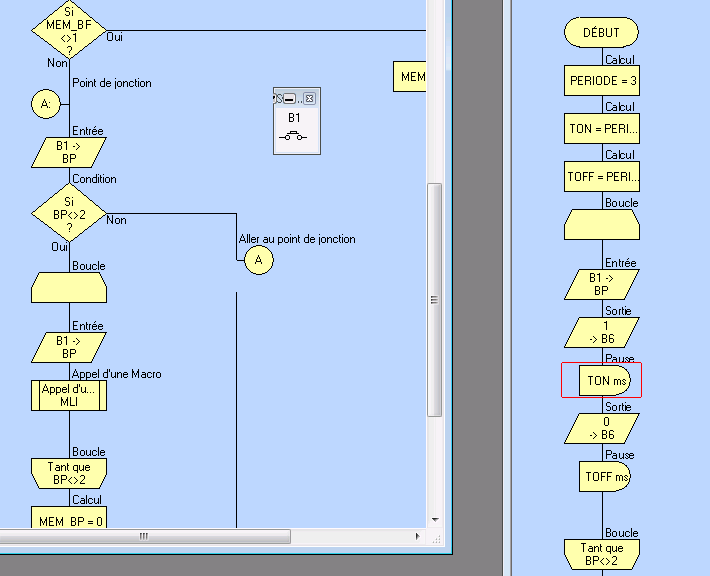 PROGRAMMATION  SUR   MICROCONTROLLEUR
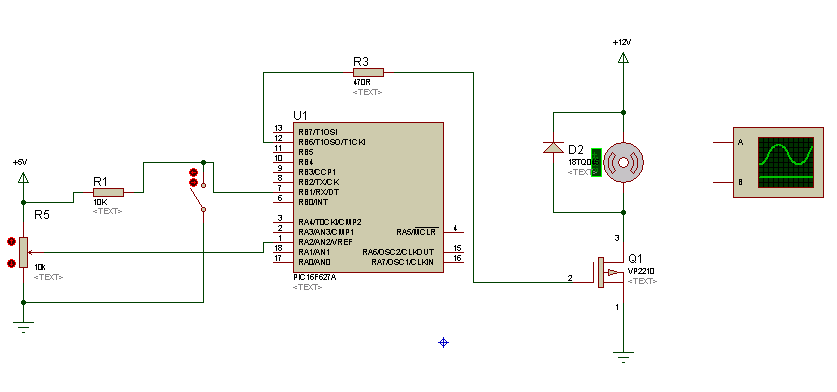 Simulation du fonctionnement sur ISIS et visualisation de la commande moteur. Calculs .
Modification des valeurs Ton et Toff, et analyse des résultats.
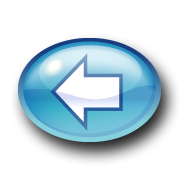 Programmation d’une rampe d’accélération.
SIMULATION  FLASH  DU  CHARIOT  CHARGE
Animation
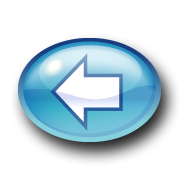